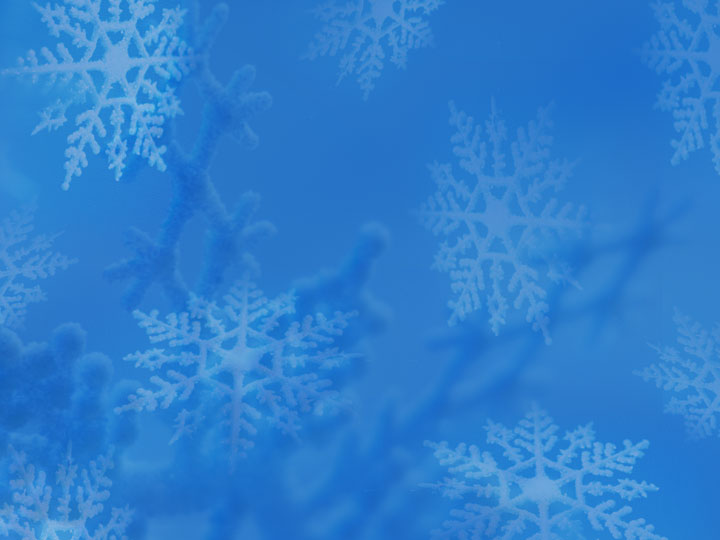 Герои сочинской Олимпиады
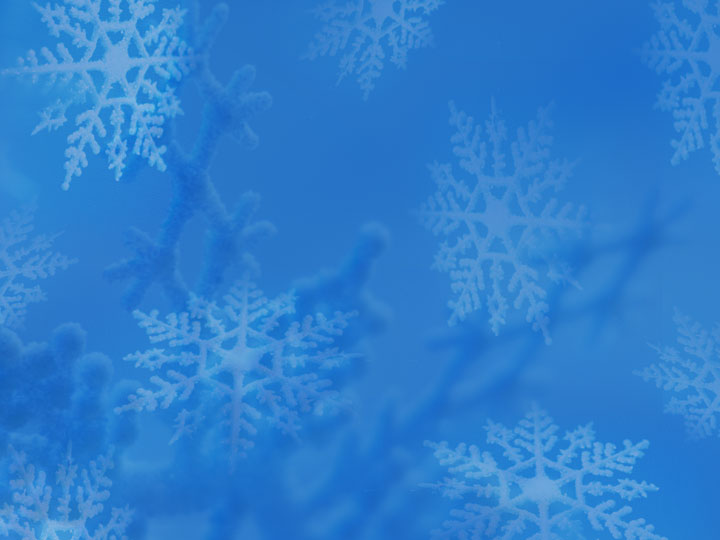 Российская сборная в Сочи сумела превзойти достижение сборной СССР по количеству медалей на зимних Олимпийских играх, завоевав 33 награды: 13 золотых (Россия повторила достижение СССР 1976 года), 11 серебряных и 9 бронзовых, установив национальный рекорд. Предыдущий рекорд по количеству медалей был в 1988 году — 29 наград. В то же время следует принимать во внимание, что за 26 лет более чем вдвое увеличилось количество разыгрываемых комплектов медалей: с 46 до 98.
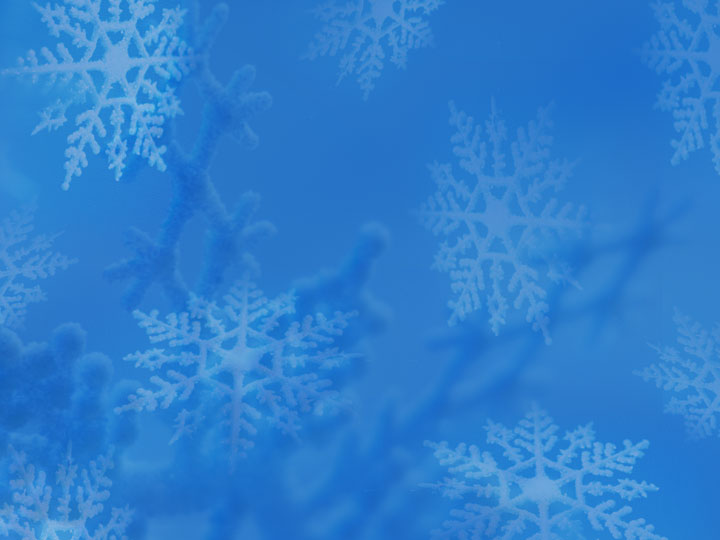 Впервые с 1994 года сборная России сумела занять на Олимпийских играх
 (и вообще, и, в частности, на зимних) первое место в неофициальном командном зачёте.
Медалистами игр стали 49 россиян, из них 26 завоевали золотые медали.
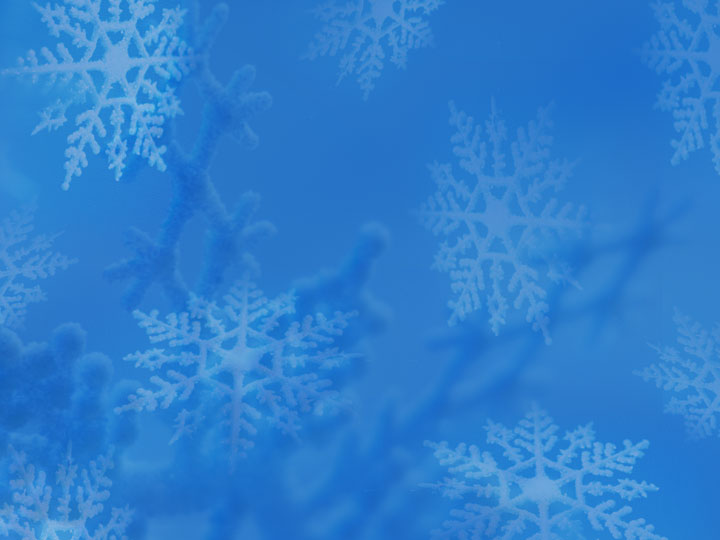 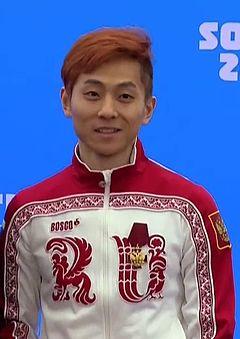 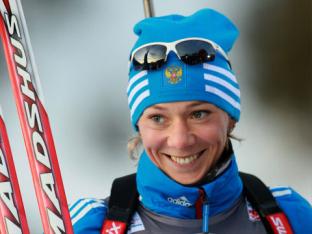 В состав сборной России вошли пять обладателей золотых олимпийских наград: трёхкратный чемпион Виктор Ан (шорт-трек, Турин 2006 в составе сборной Республики Корея), двукратная чемпионка Ольга Зайцева (биатлон, Турин 2006 и Ванкувер 2010), Никита Крюков (лыжные гонки, Ванкувер 2010), Евгений Плющенко (фигурное катание, Турин 2006), Евгений Устюгов (биатлон, Ванкувер 2010).
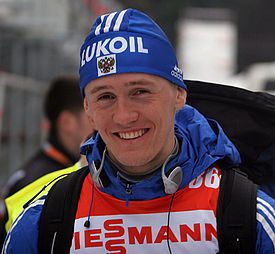 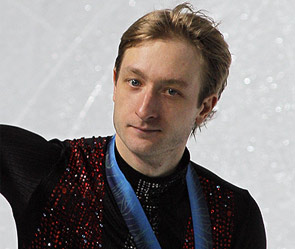 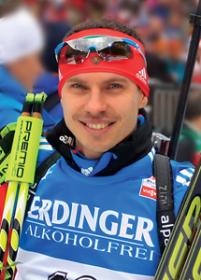 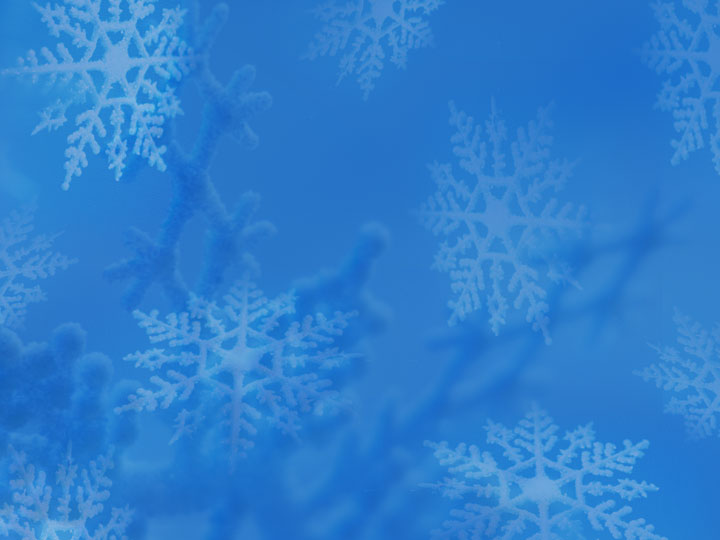 Саночник Альберт Демченко принял участие в своих седьмых подряд Олимпийских играх: 1992, 1994, 1998, 2002, 2006, 2010 и 2014. Он установил рекорд по количеству участий в зимних Играх в истории Олимпийских игр. В тот же день это достижение повторил японский прыгун с трамплина Нориаки Касай, который участвовал в тех же семи Олимпиадах, что и Демченко.
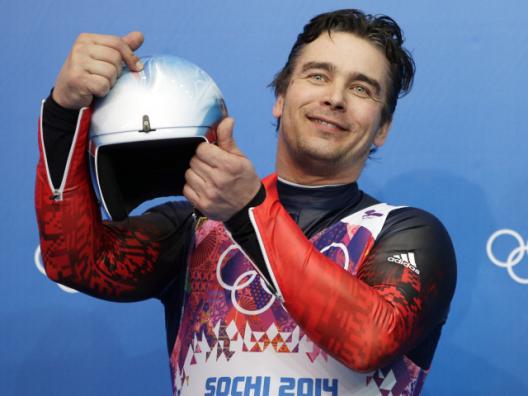 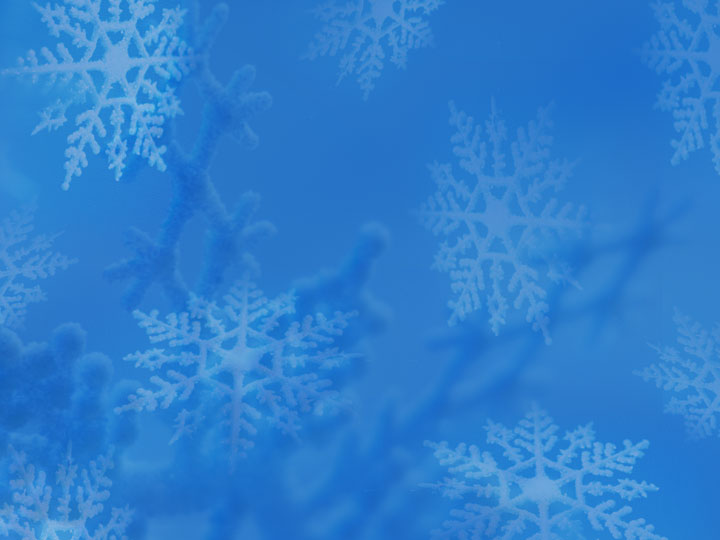 Евгений Плющенко, выиграв золото во впервые включённых в олимпийскую программу командных соревнованиях, повторил рекорд 82-летней давности шведа Йиллиса Графстрёма по количеству олимпийских наград в фигурном катании (по 4).
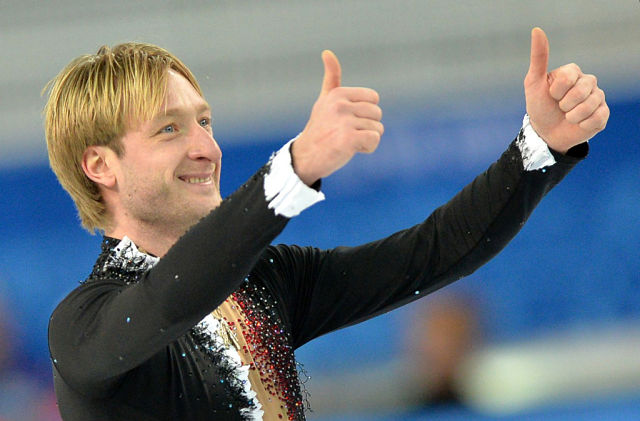 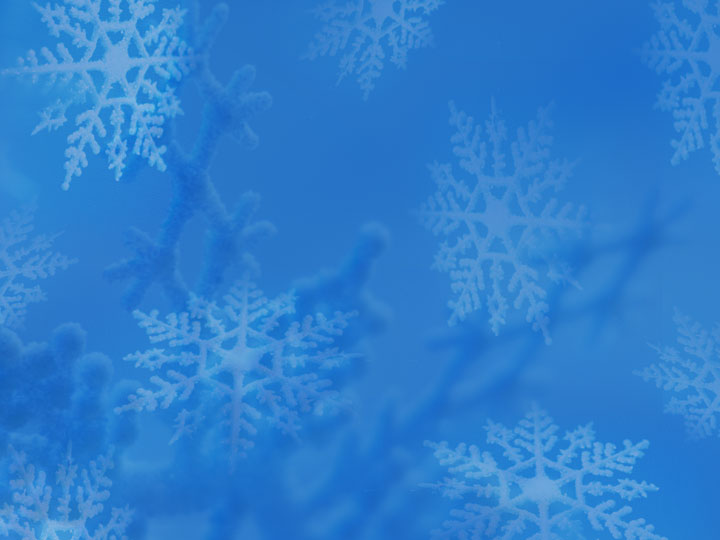 Золото 15-летней Юлии Липницкой в тех же командных соревнованиях сделало её самой юной чемпионкой зимних Игр в истории России (ранее этого не удавалось никому моложе 20 лет).
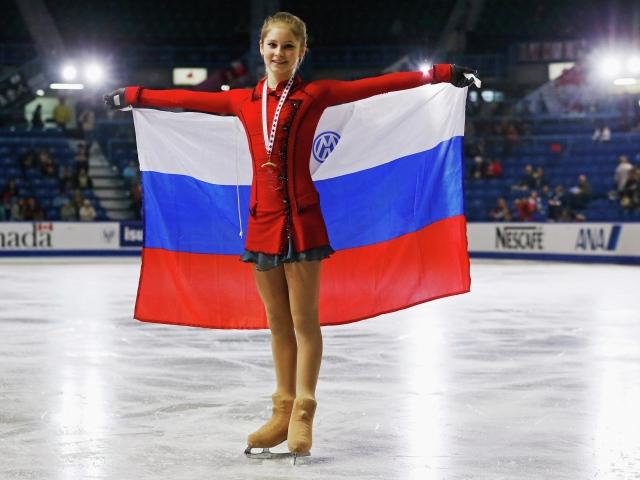 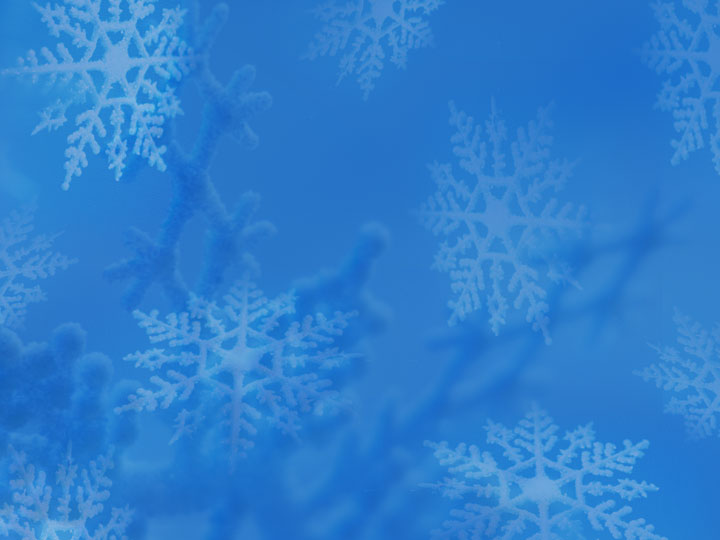 Сборная России выиграла командные соревнования по фигурному катанию : Евгений Плющенко, Юлия Липницкая, Татьяна Волосожар/Максим Траньков,  Ксения Столбова/Фёдор Климов, Екатерина Боброва/ Дмитрий Соловьёв,  Елена Ильиных/ Никита Кацалапов.
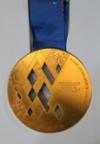 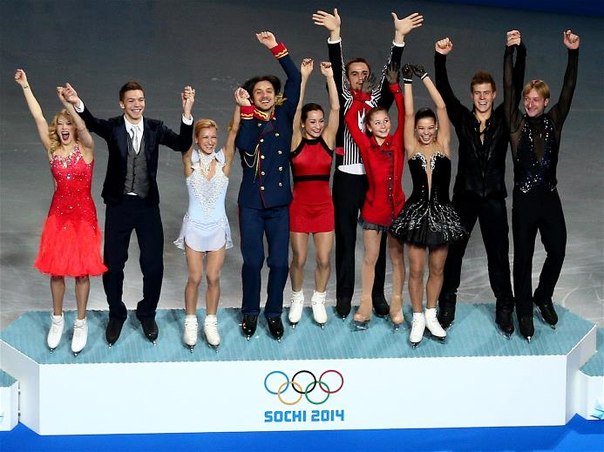 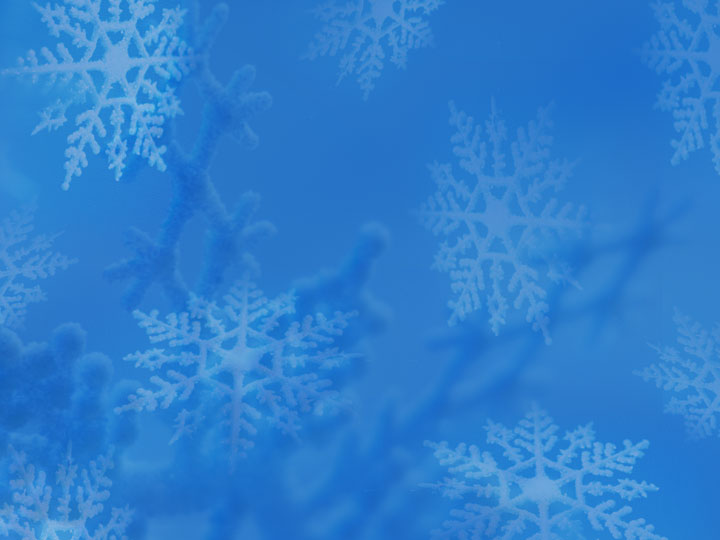 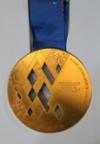 12 февраля Татьяна Волосожар и Максим Траньков завоевали золото в парном фигурном катании, набрав в сумме за две программы 236,86 баллов и вернув России главенство в этом виде спорта, утерянное в Ванкувере.
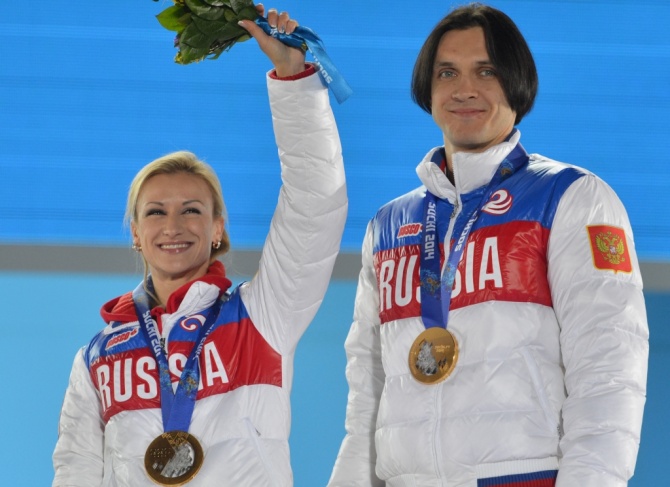 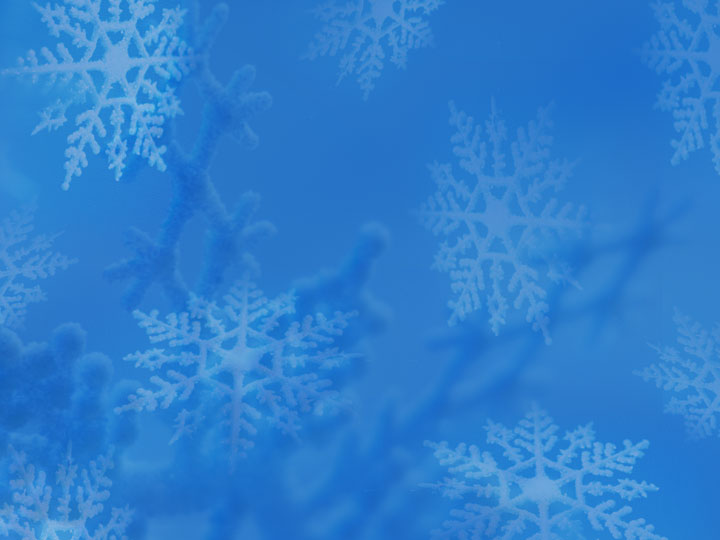 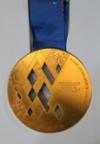 15 февраля Виктор Ан, выиграв забег на дистанции 1000 метров, принёс России первую в истории победу в шорт-треке на Олимпийских играх.
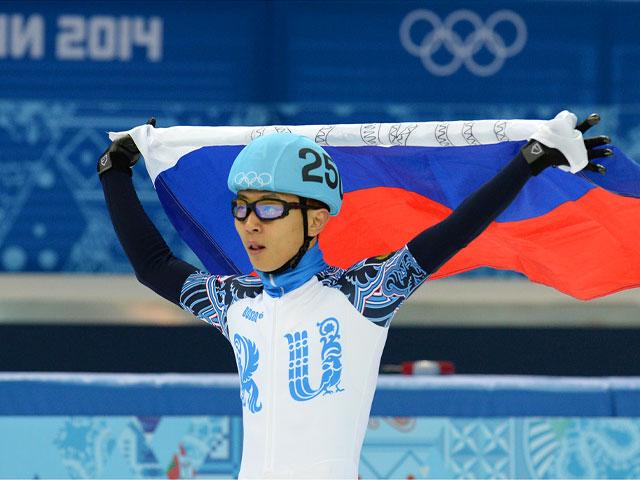 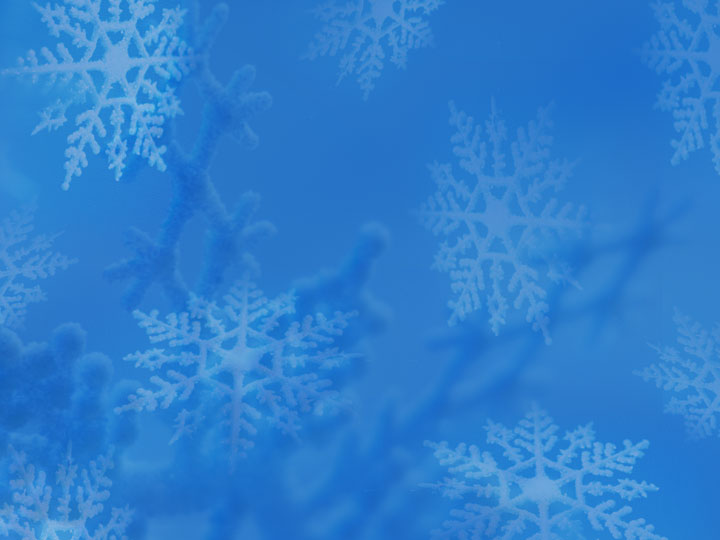 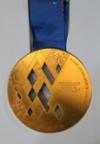 В этот же день Александр Третьяков завоевал первую в истории России победу в скелетоне на Олимпийских играх.
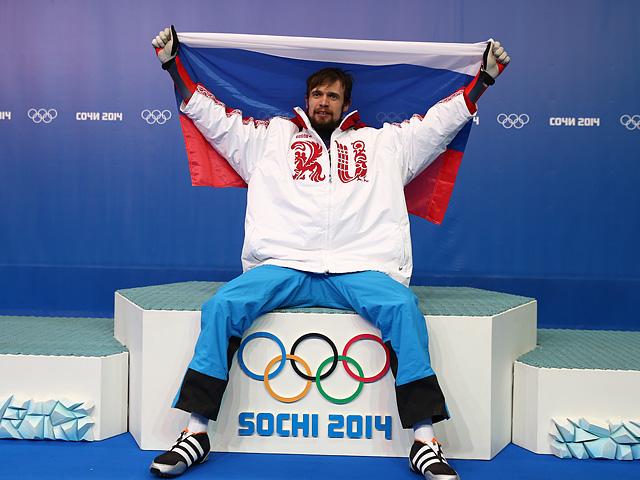 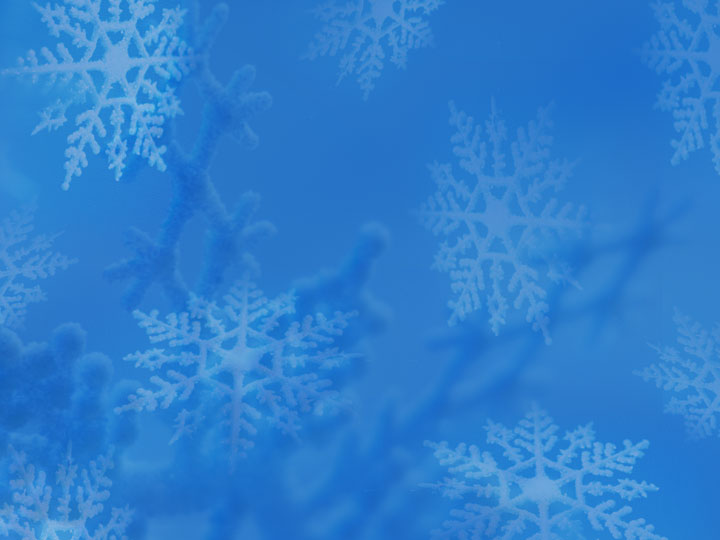 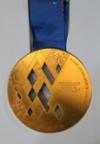 17 февраля экипаж Александра Зубкова и Алексея Воеводы принёс России первое золото в бобслее-двойках (СССР выиграл одно золото в бобслее
 в 1988 году).
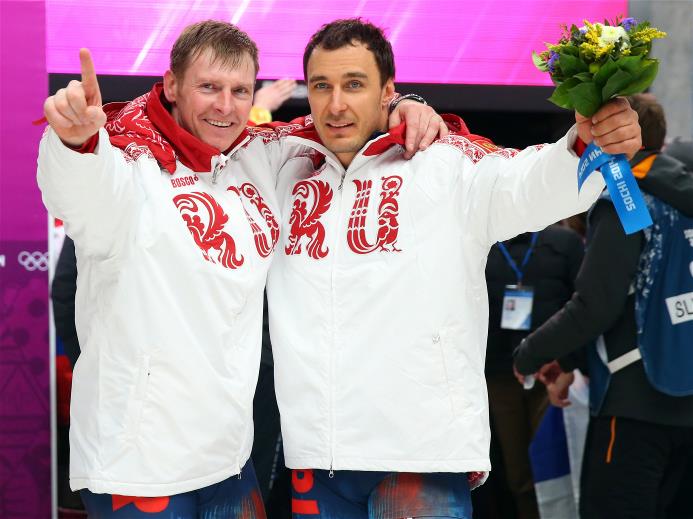 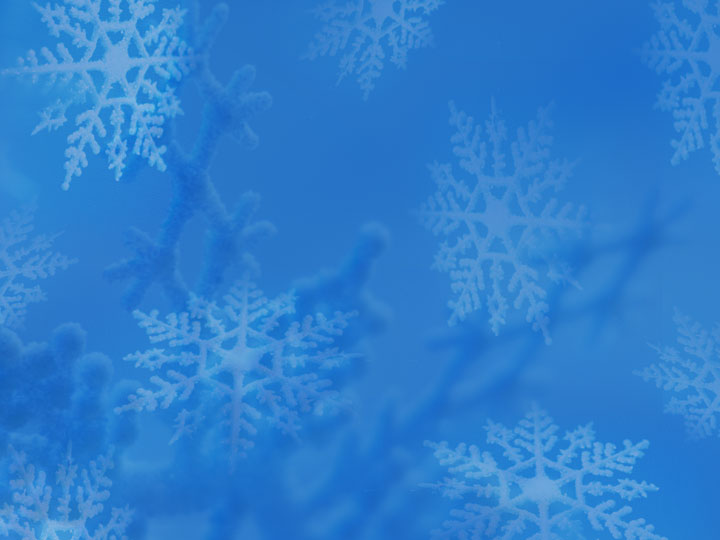 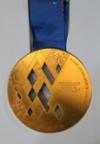 19 февраля сноубордист Вик Уайлд выиграл для России первую  золотую медаль в сноуборде на Олимпийских играх в дисциплине параллельный гигантский слалом.
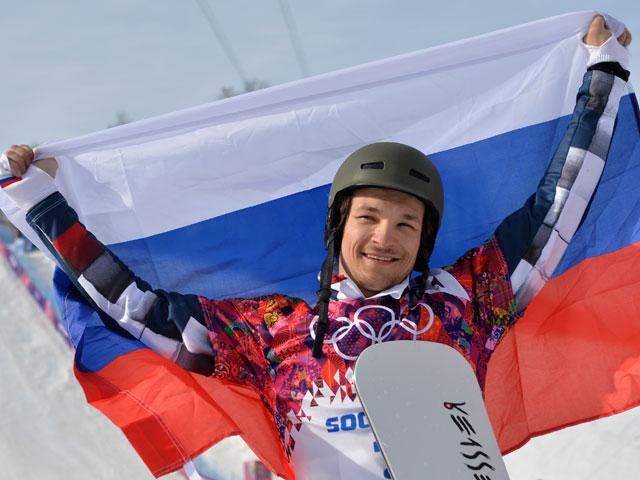 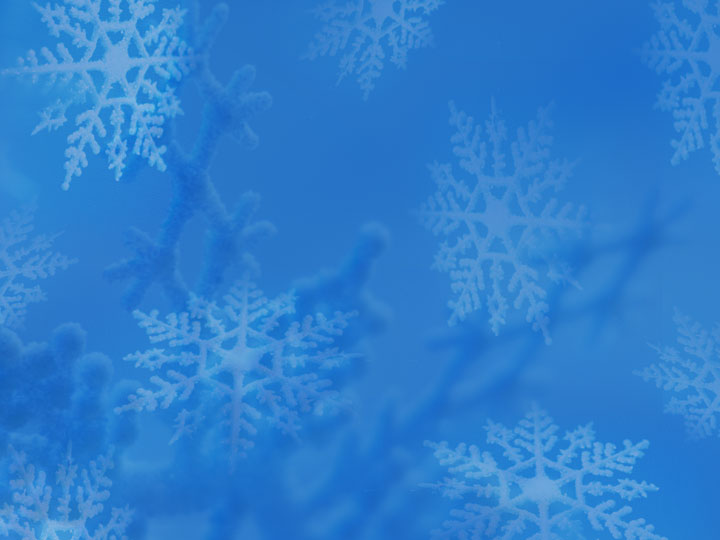 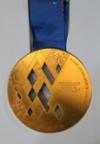 20 февраля Аделина Сотникова принесла России первую в истории победу в женском одиночном фигурном катании на Олимпийских Играх
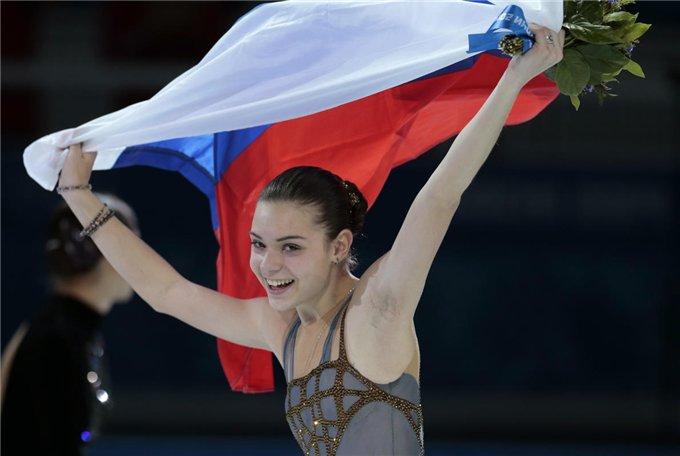 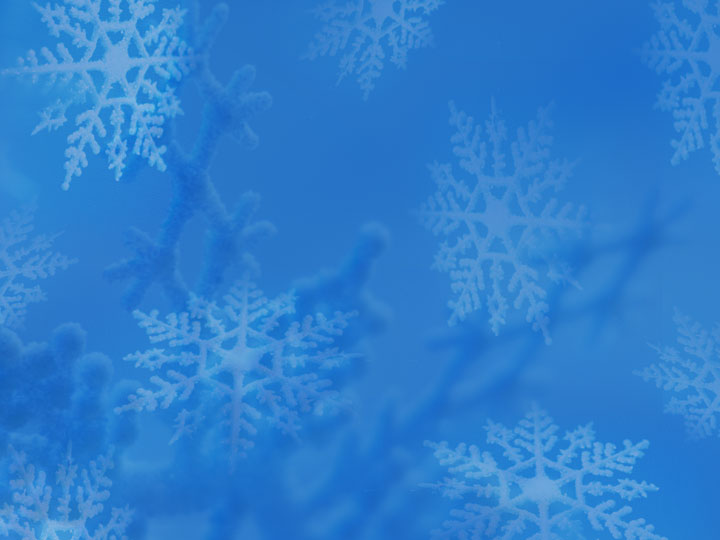 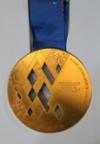 21 февраля Виктор Ан выиграл золотую медаль в шорт-треке на дистанции 500 метров.
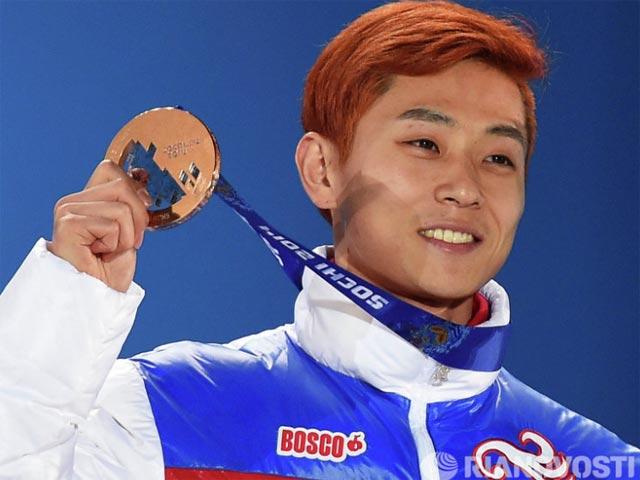 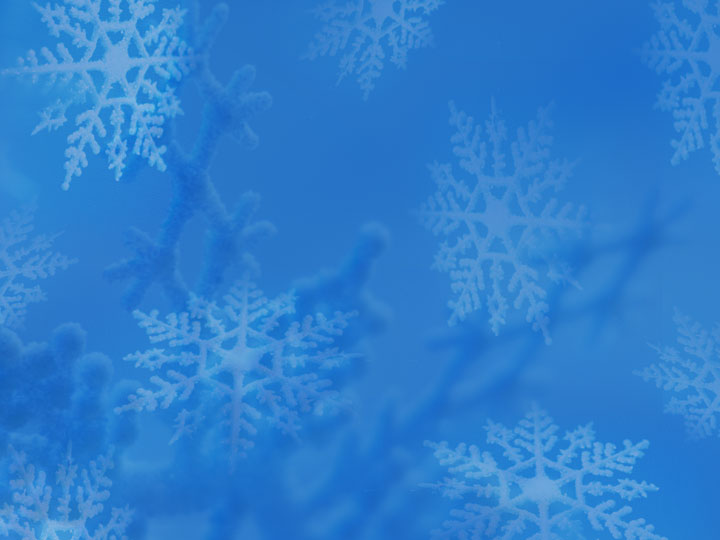 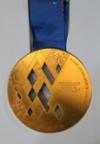 Получасом позже Семен Елистратов, Владимир Григорьев и Руслан Захаров одержали победу в эстафете на дистанции 5000 метров.
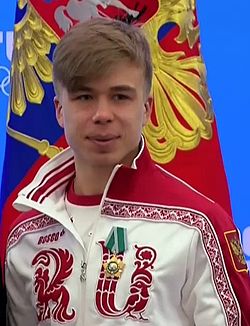 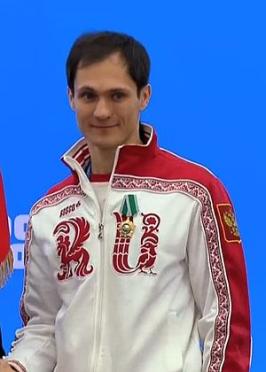 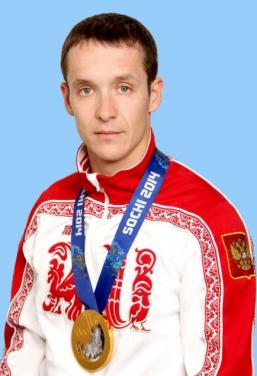 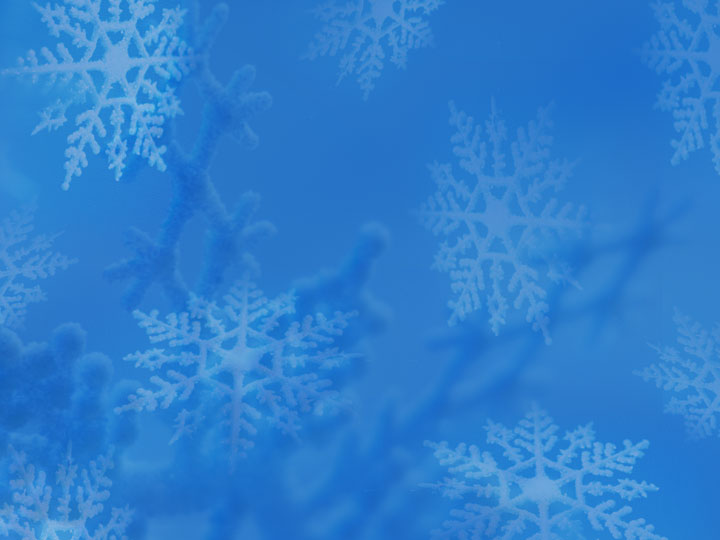 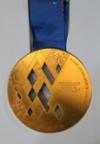 22 февраля Вик Уайлд завоевал золотую медаль в параллельном слаломе.
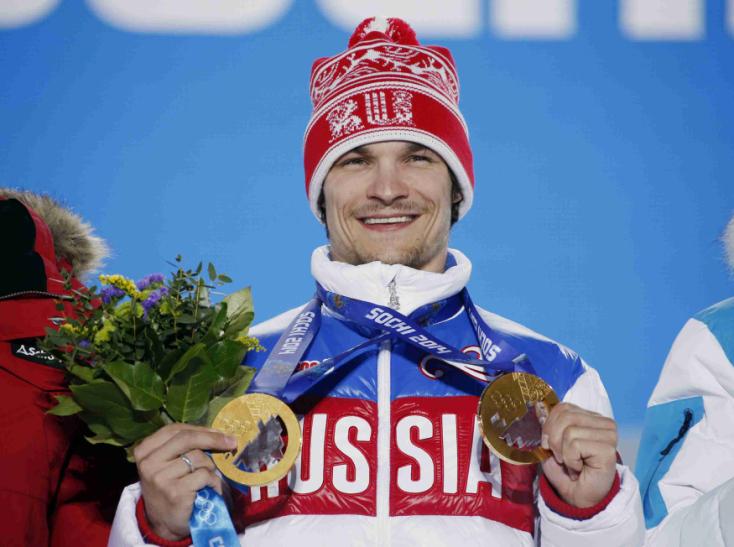 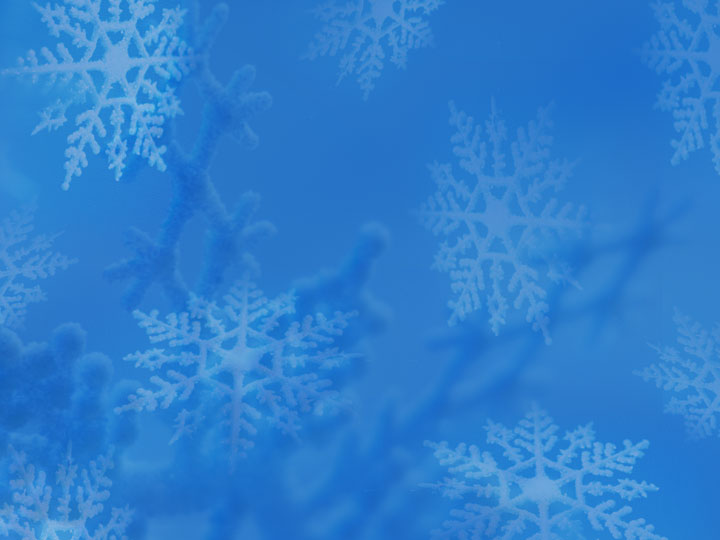 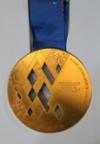 В тот же день Алексей Волков, Евгений Устюгов, Дмитрий Малышко и Антон Шипулин выиграли мужскую эстафету 4×7,5 км в биатлоне, принеся России первую в истории победу в биатлонной эстафете (до этого последний раз только СССР выигрывал мужскую эстафету в 1988 году).
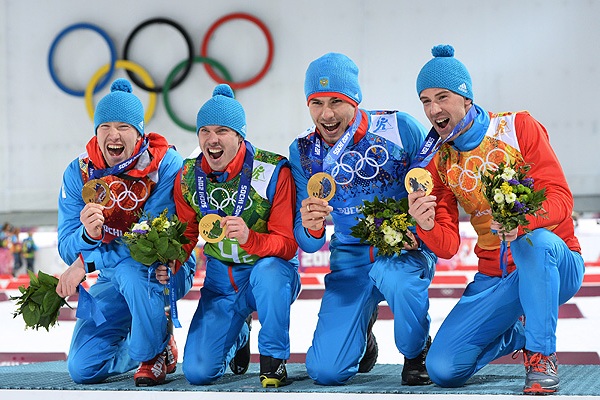 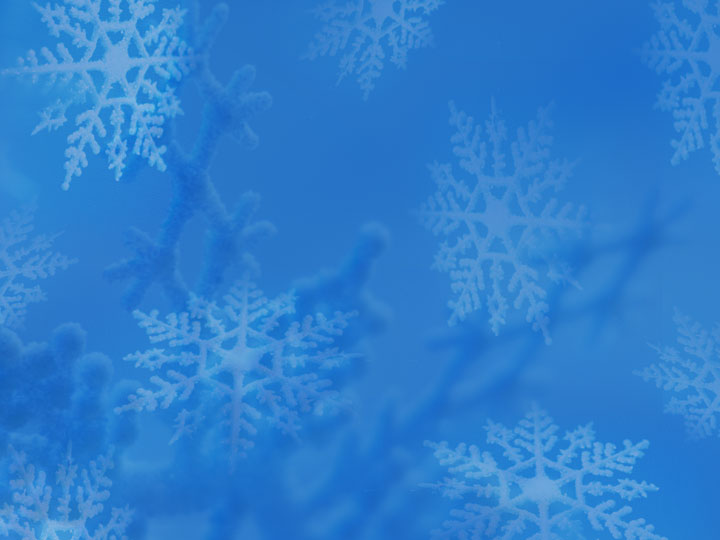 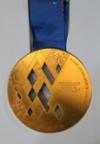 23 февраля полный комплект медалей завоевали российские лыжники Александр Легков, Максим Вылегжанин и Илья Черноусов по результатам гонки на 50 км (впервые в истории весь мужской пьедестал в лыжном марафоне заняли спортсмены из одной страны).
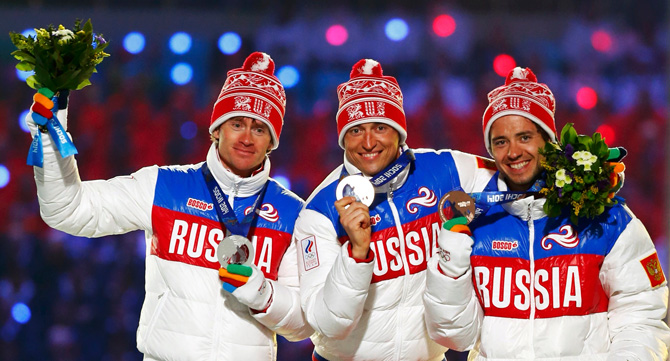 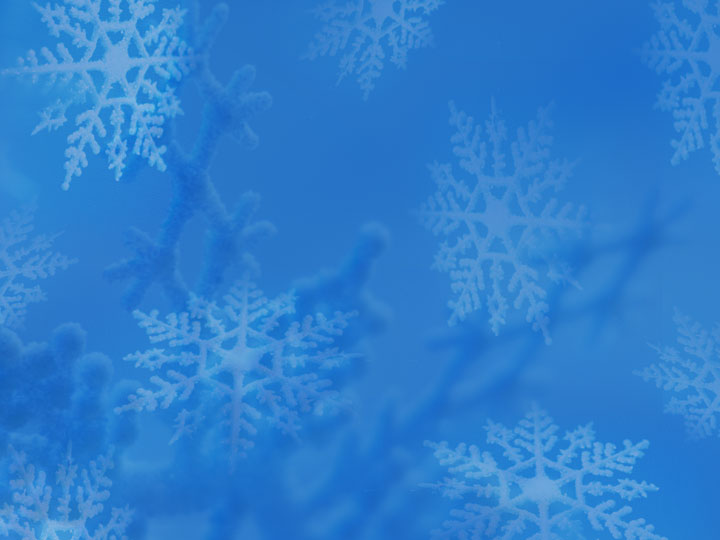 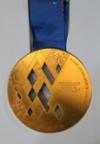 В тот же день экипаж Александра Зубкова, состоящий из Алексея Негодайло, Алексея Воеводы и Дмитрия Труненкова, выиграл золото в бобслее на четвёрках (впервые в истории СССР и России была выиграна медаль в бобслее-четвёрке).
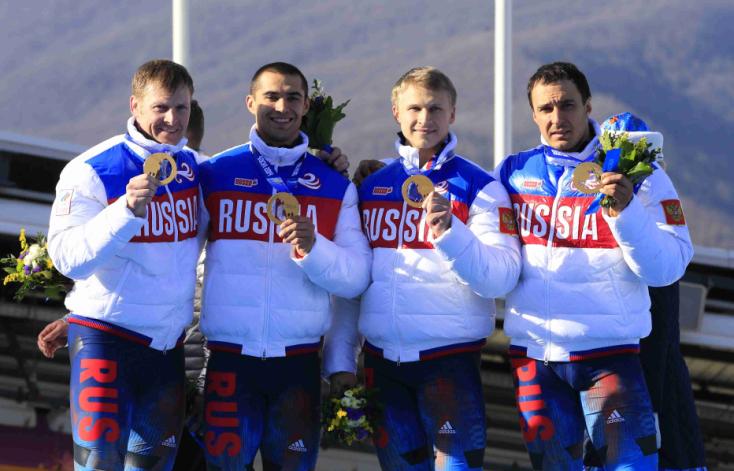 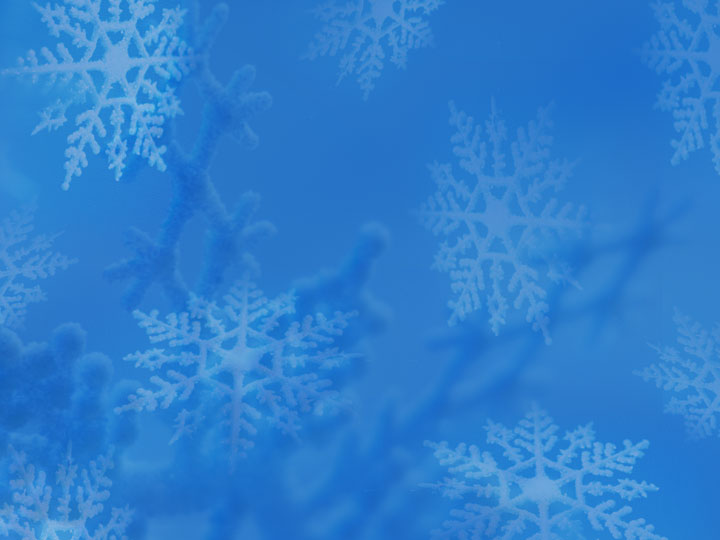 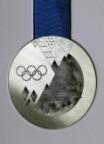 Серебряные медали завоевали
Биатлон
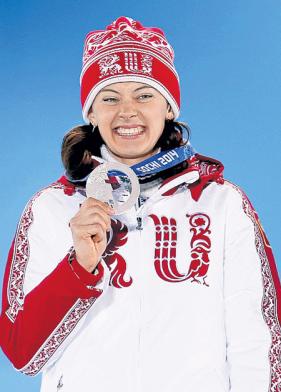 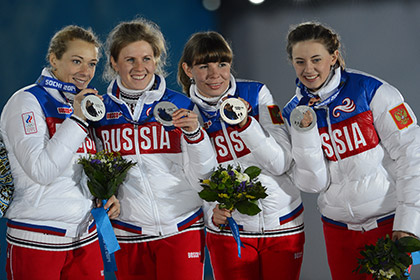 Яна Романова, Ольга Зайцева, Екатерина Шумилова, Ольга Вилухина, эстафета. 21 февраля
Ольга  Вилухина, спринт. 9 февраля
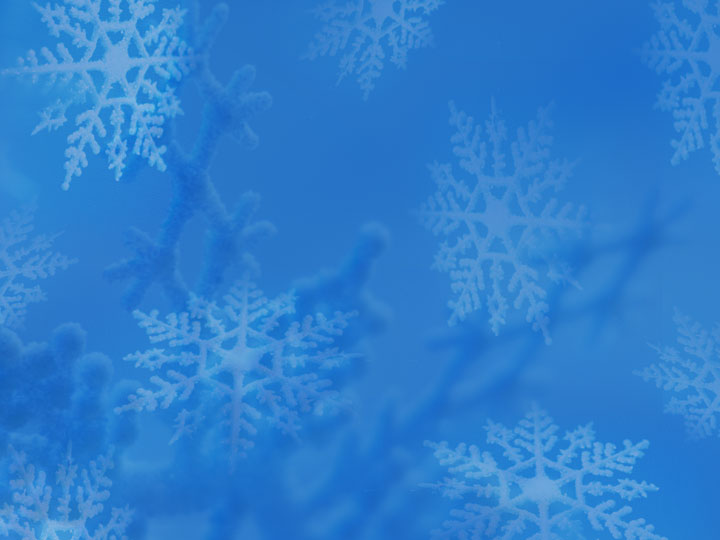 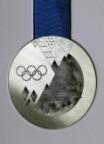 Санный спорт
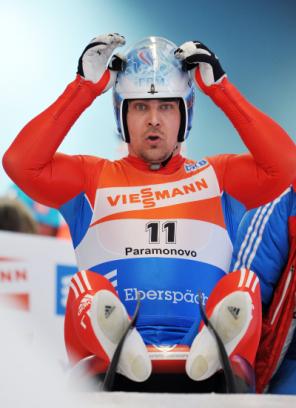 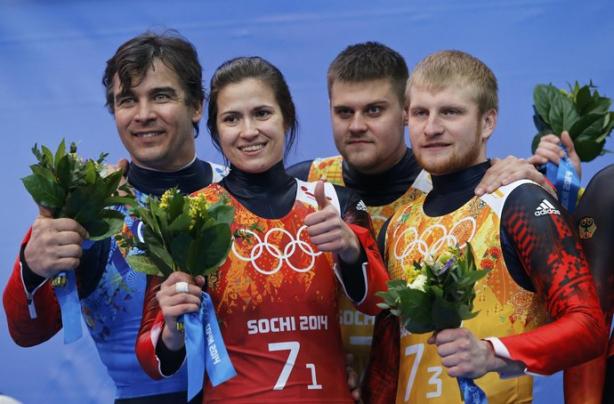 Татьяна Иванова, Альберт ДемченкоАлександр Денисьев / Владислав Антонов, смешанная эстафета.
 13  февраля
Альберт Демченко
одноместные  сани.
 9 февраля.
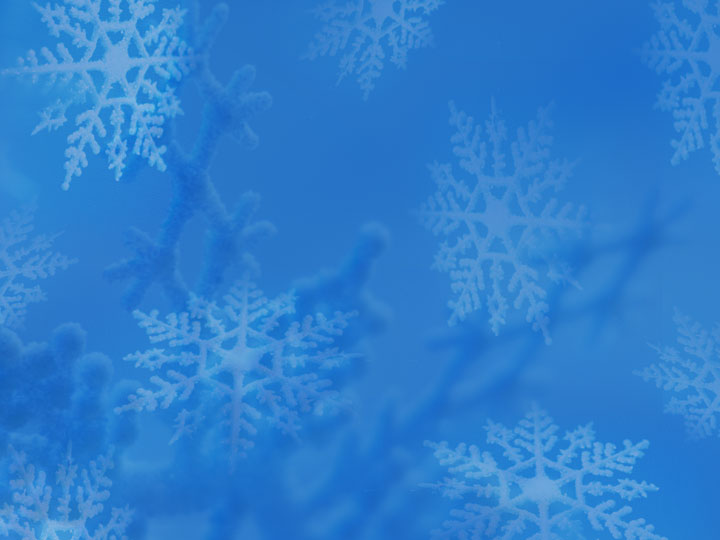 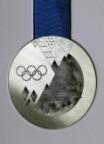 Конькобежный спорт
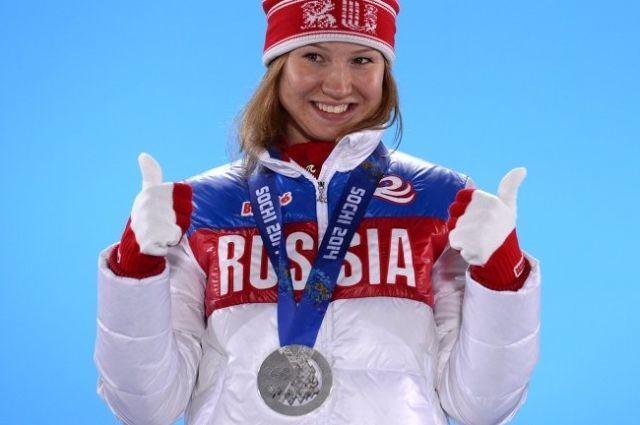 Ольга Фаткулина, 500 м.
11 февраля
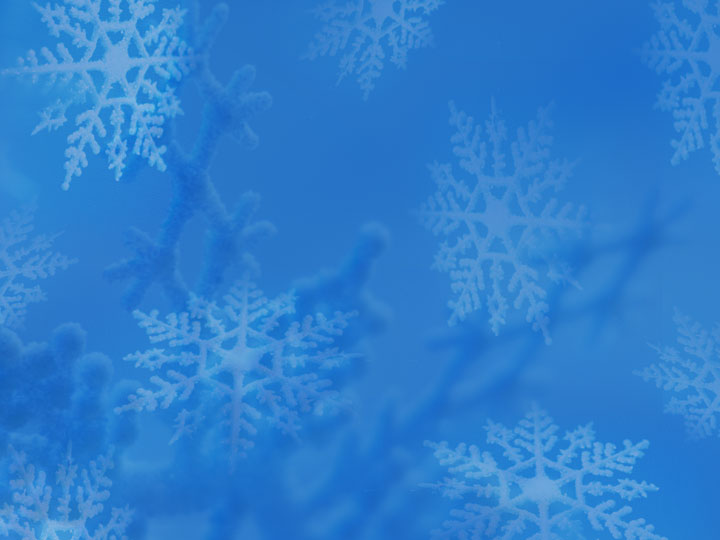 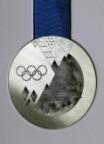 Фигурное катание
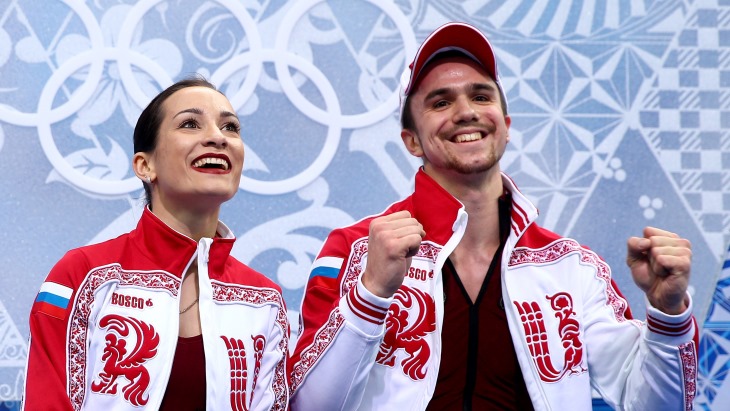 Ксения Столбова / Фёдор Климов
фигурное катание. 12 февраля
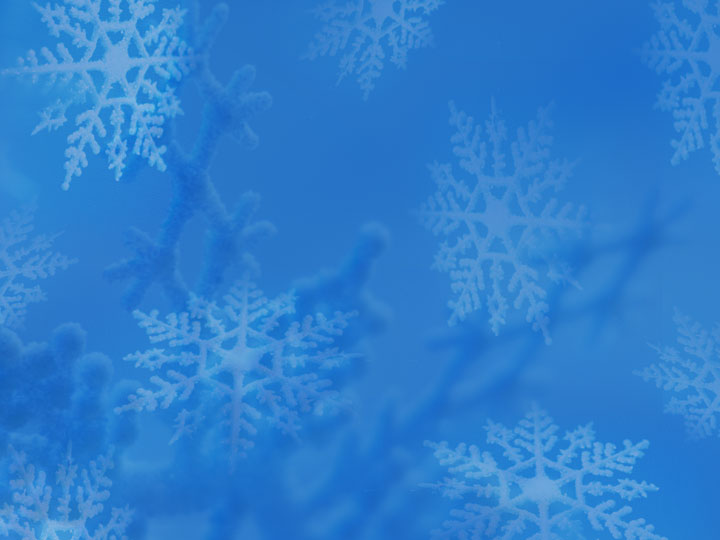 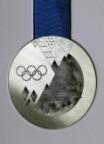 Шорт-трек
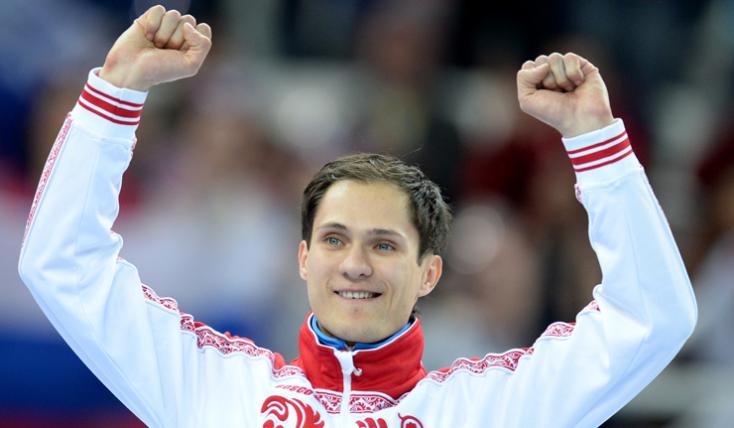 Владимир Григорьев, 1000 м. 15 февраля
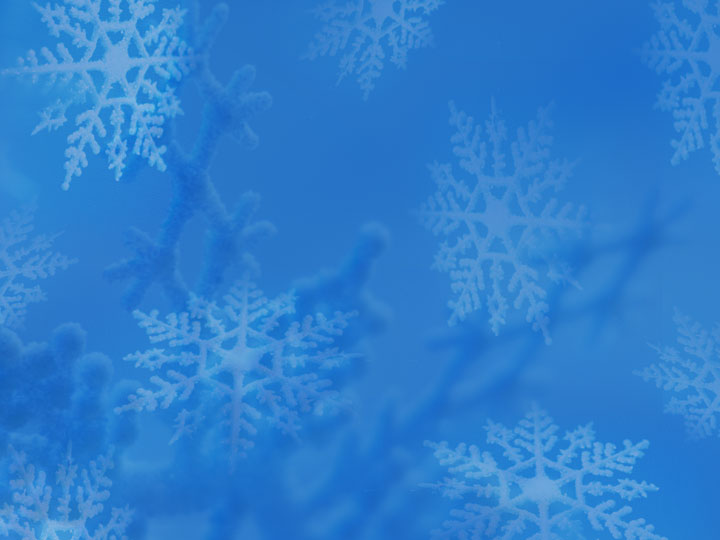 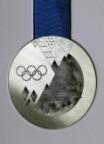 Лыжные гонки
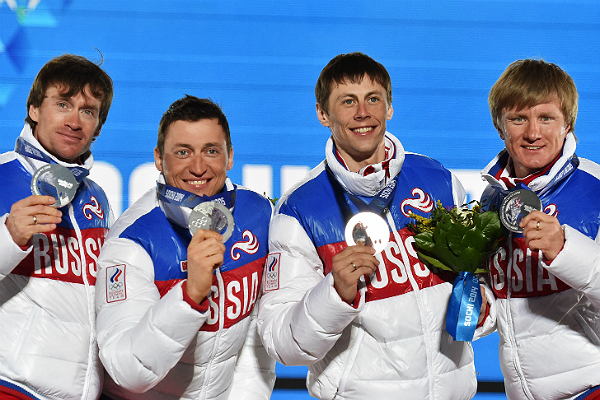 Александр Бессмертных, Максим Вылегжанин, Александр ЛегковДмитрий Япаров, эстафета. 16 февраля
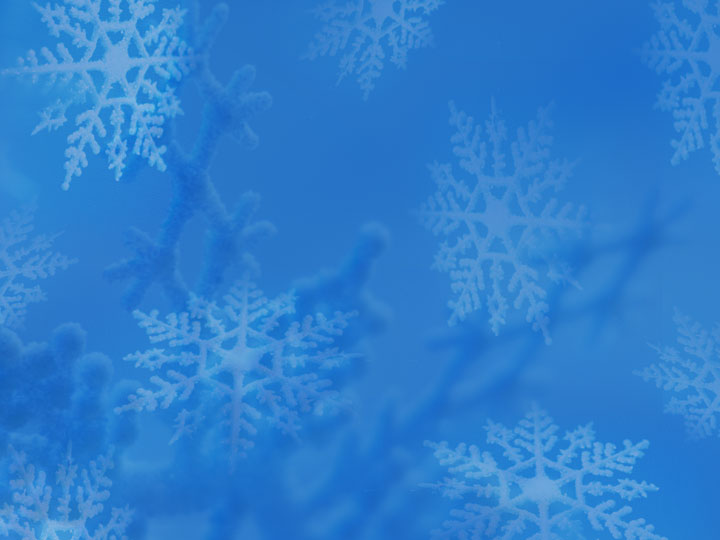 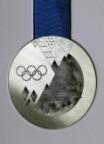 Лыжные гонки
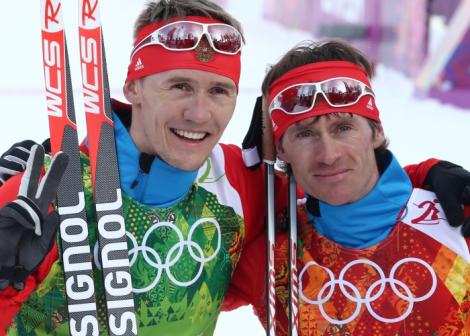 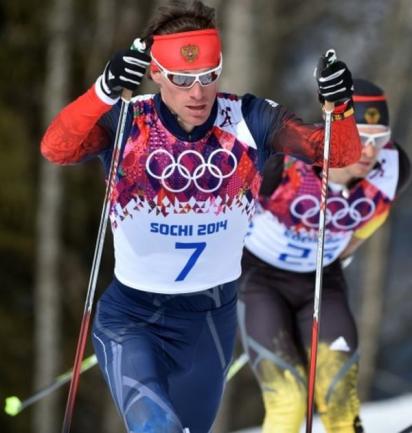 Максим Вылегжанин /
 Никита Крюков, 
командный спринт. 
19 февраля
Максим Вылегжанин,
 масс – старт. 23 февраля
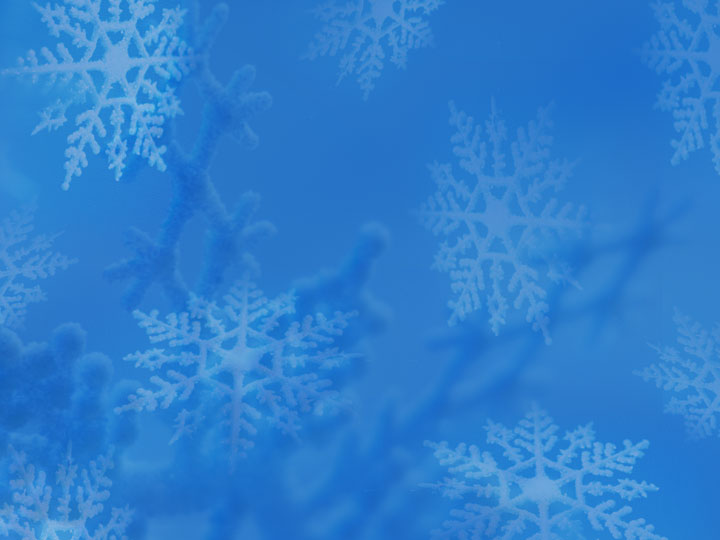 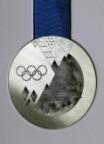 Сноуборд
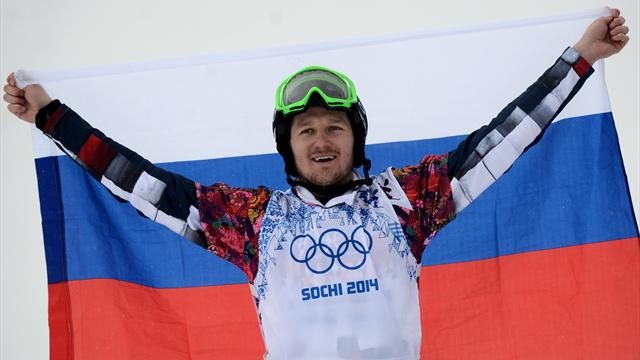 Николай Олюнин, бордеркросс. 18 февраля
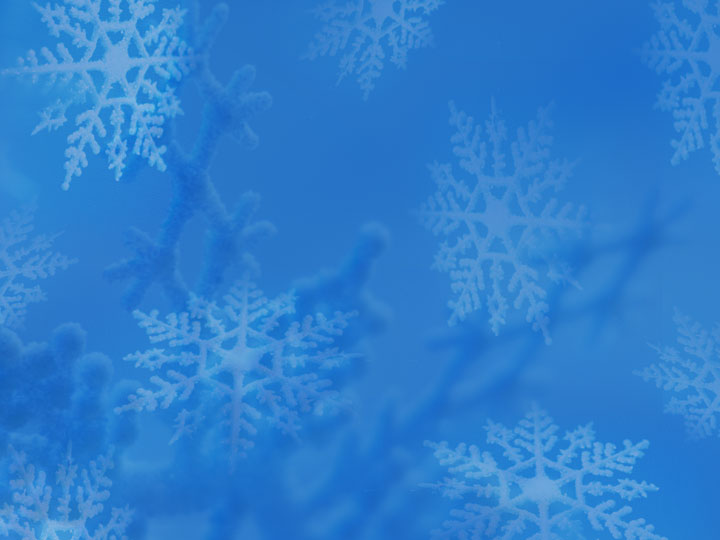 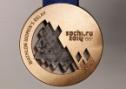 Бронзовые медали завоевали
Конькобежный спорт
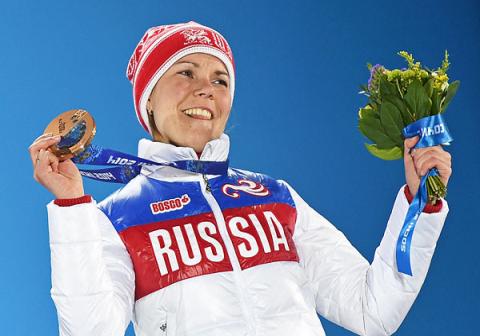 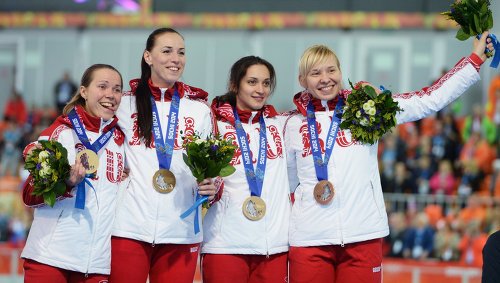 Ольга Граф, Екатерина Лобышева, Юлия Скокова, Екатерина Шихова
командная гонка. 
22 февраля
Ольга Граф,  3000 м. 
9 февраля
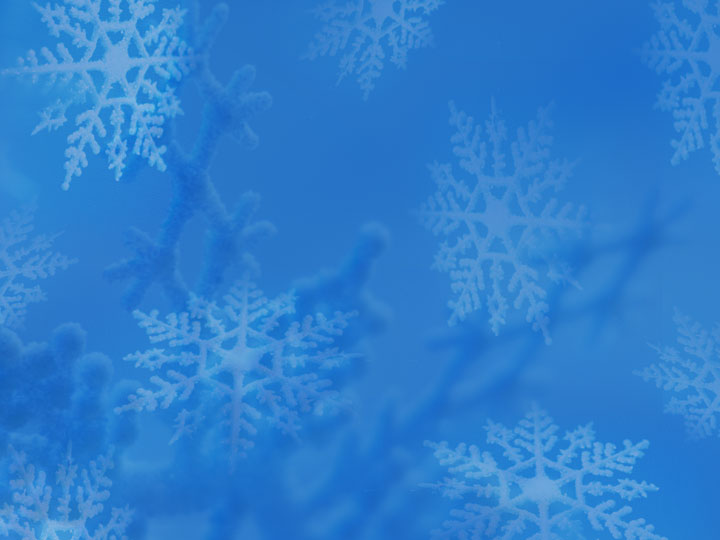 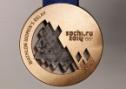 Шорт-трек
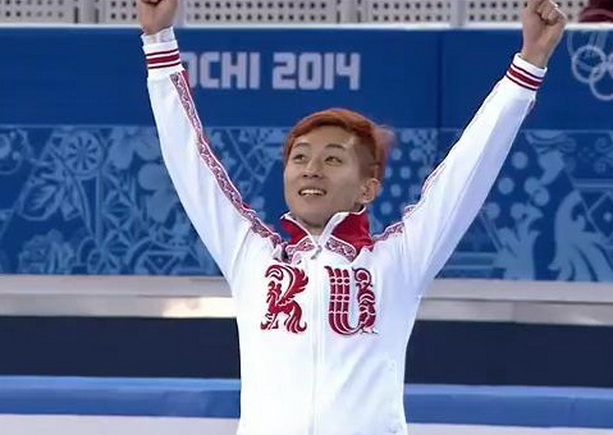 Виктор Ан, 1500 м. 10 февраля
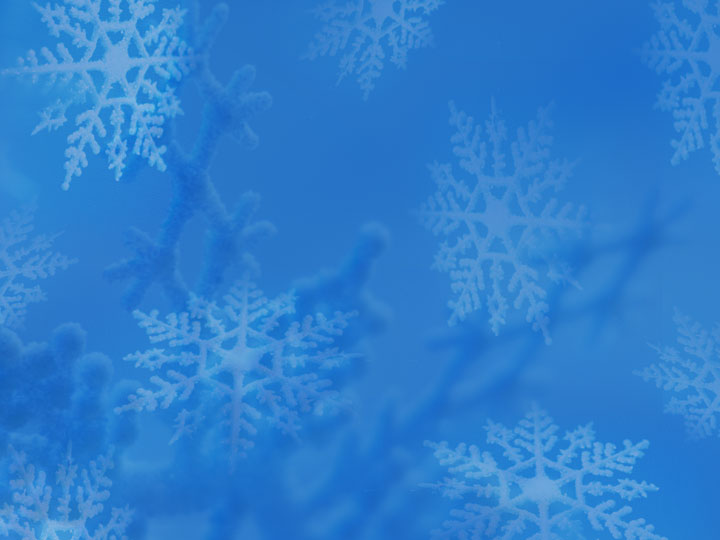 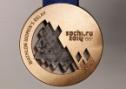 Фристайл
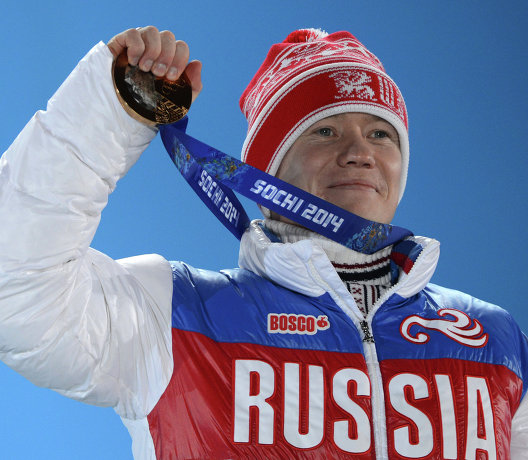 Ш
Александр Смышляев, могул. 10 февраля
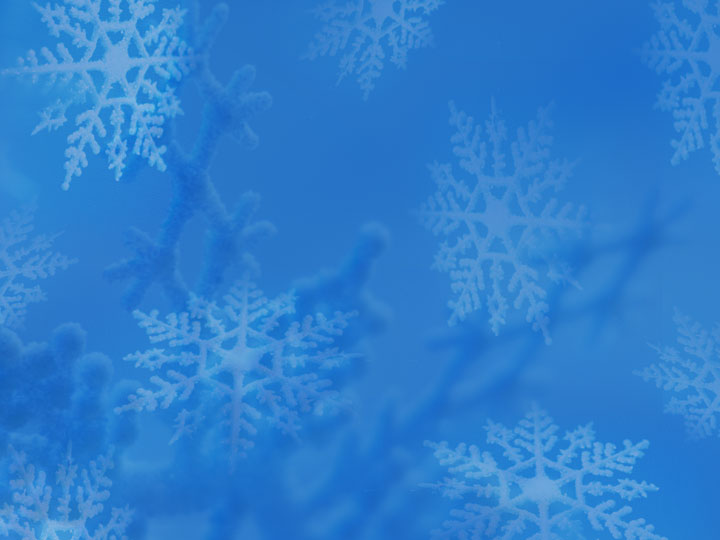 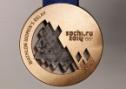 Биатлон
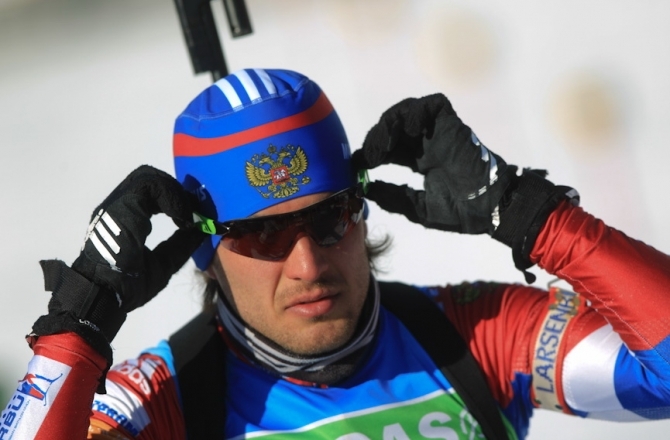 Евгений Гараничев, индивидуальная гонка.
 13 февраля
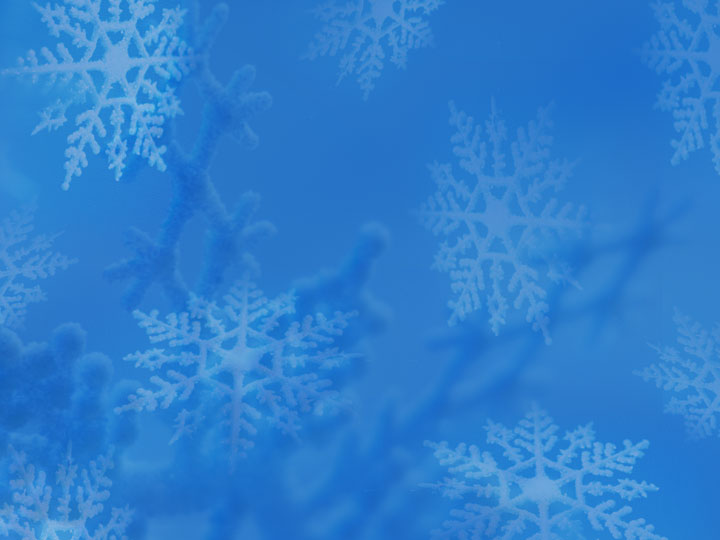 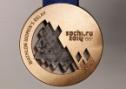 Скелетон
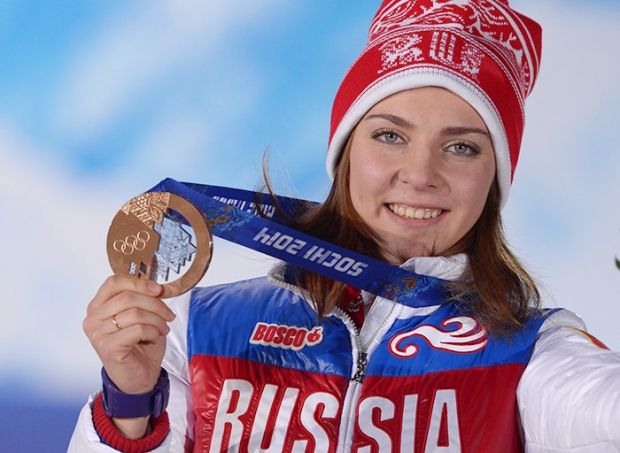 Елена Никитина, 14 февраля
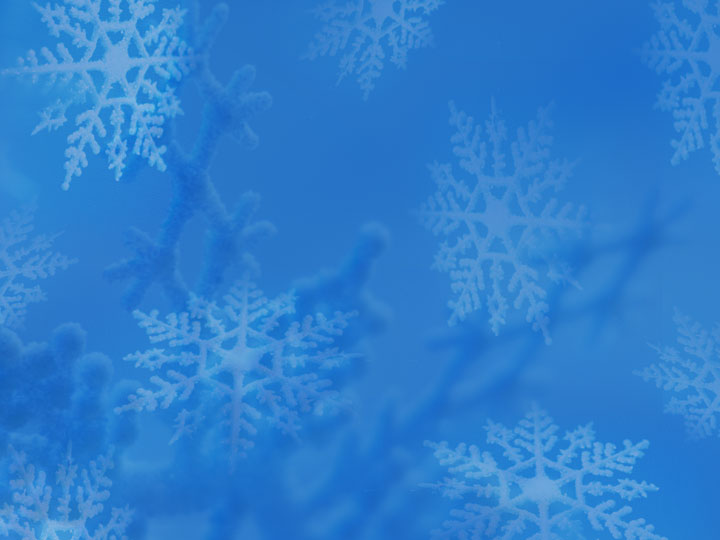 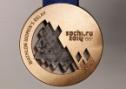 Фигурное катание
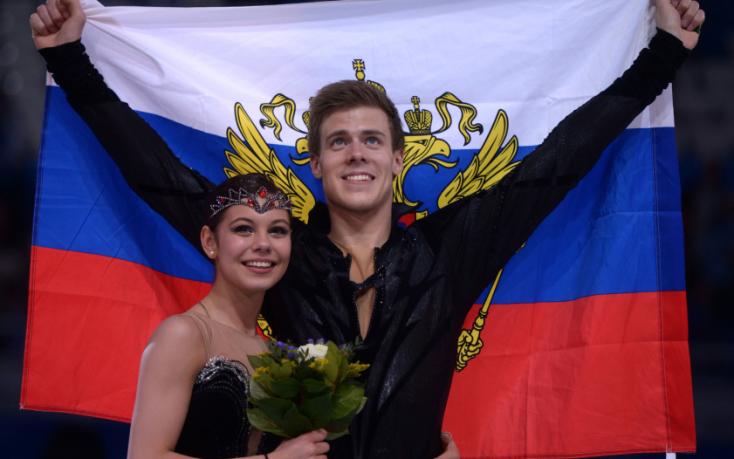 Елена Ильиных / Никита Кацалапов, 
танцы на льду. 17 февраля
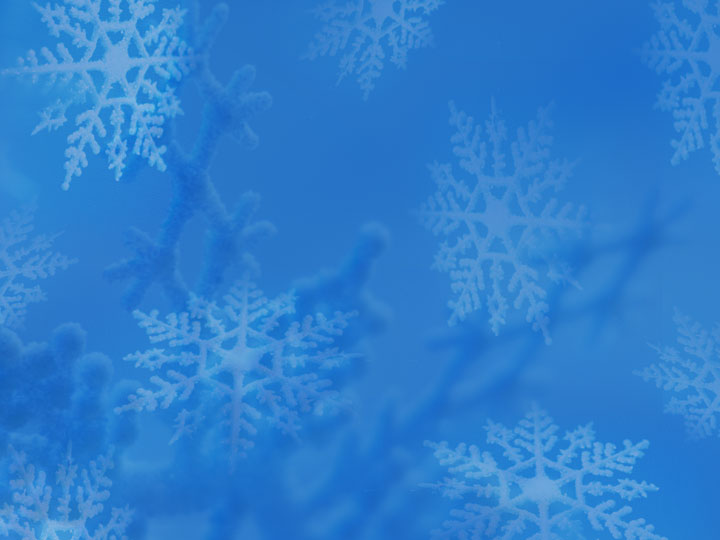 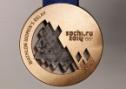 Сноуборд
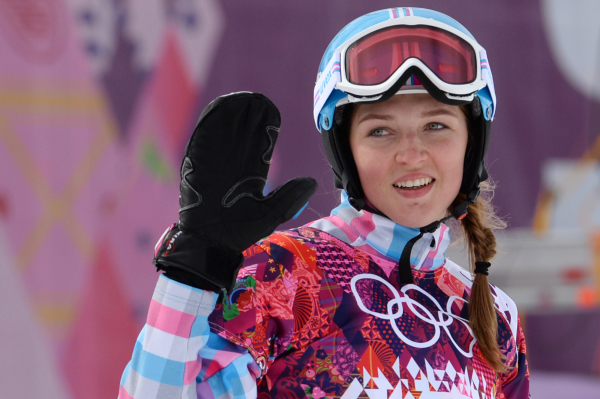 Алёна Заварзина, параллельный гигантский слалом.
 19 февраля
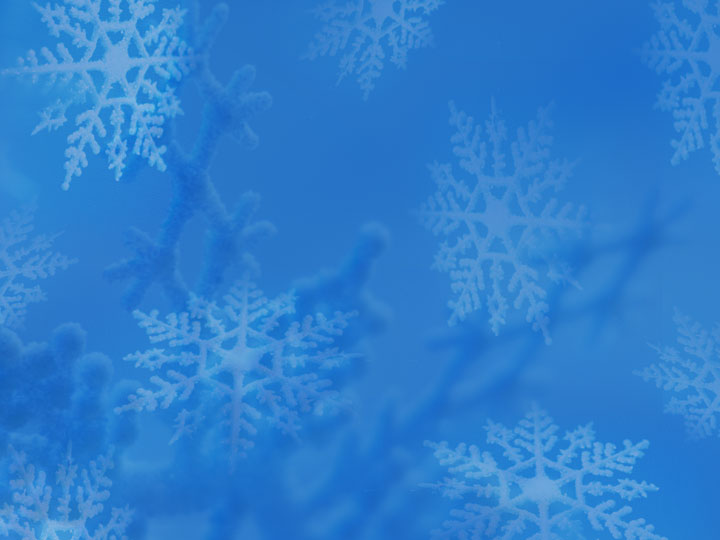 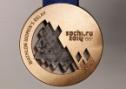 Лыжные гонки
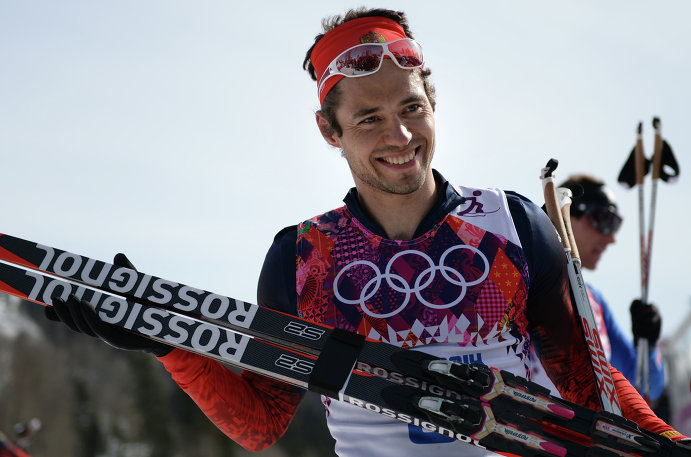 Илья Черноусов, масс – старт. 23 февраля
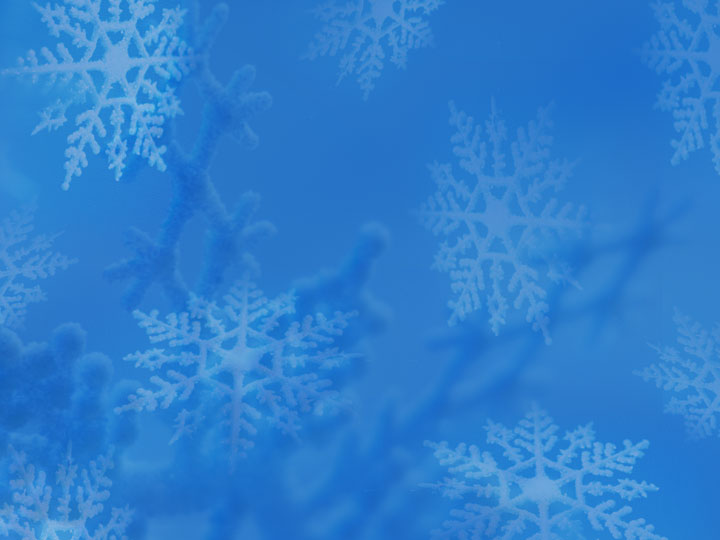 Страна гордится своими героями!!!